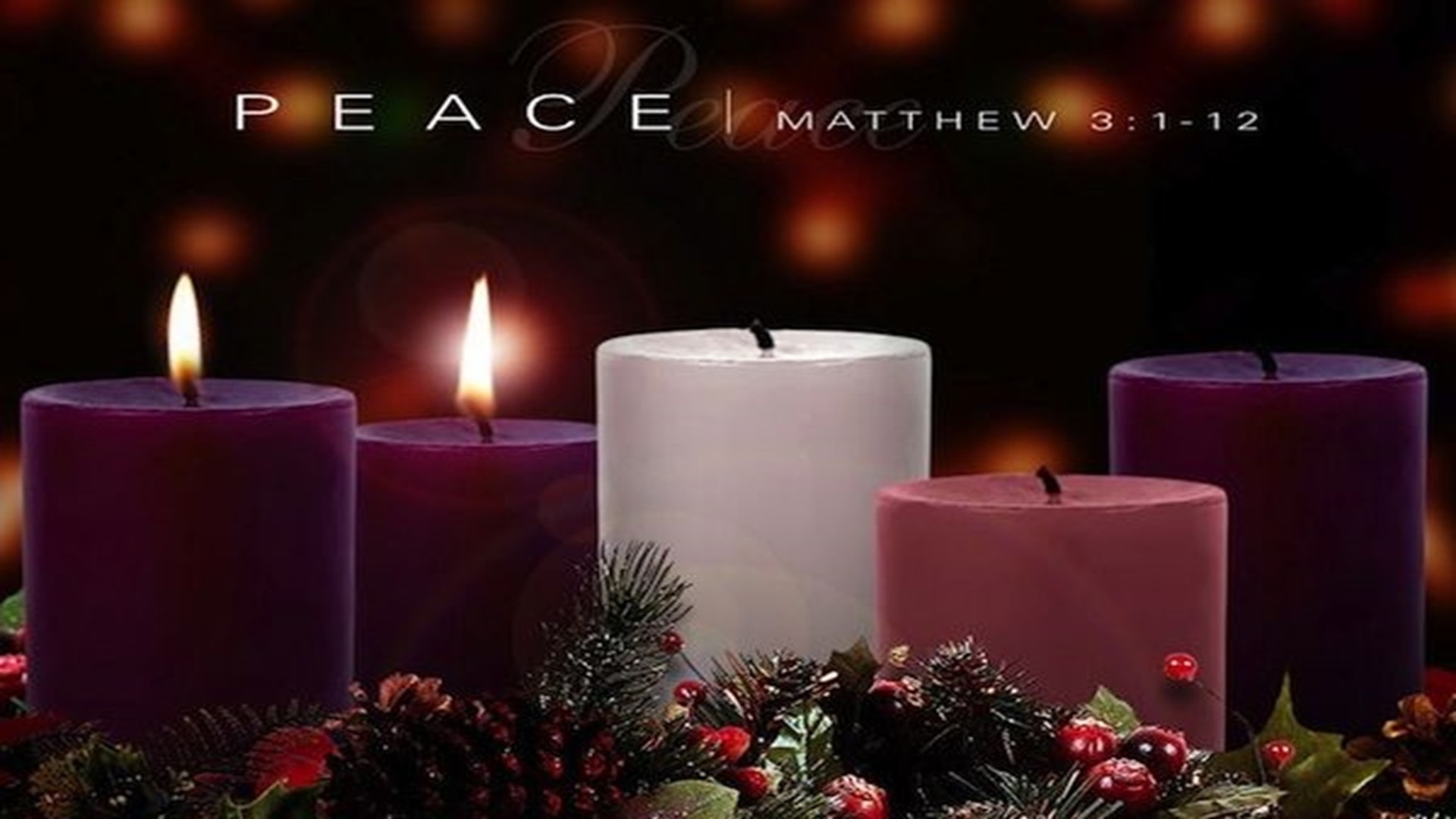 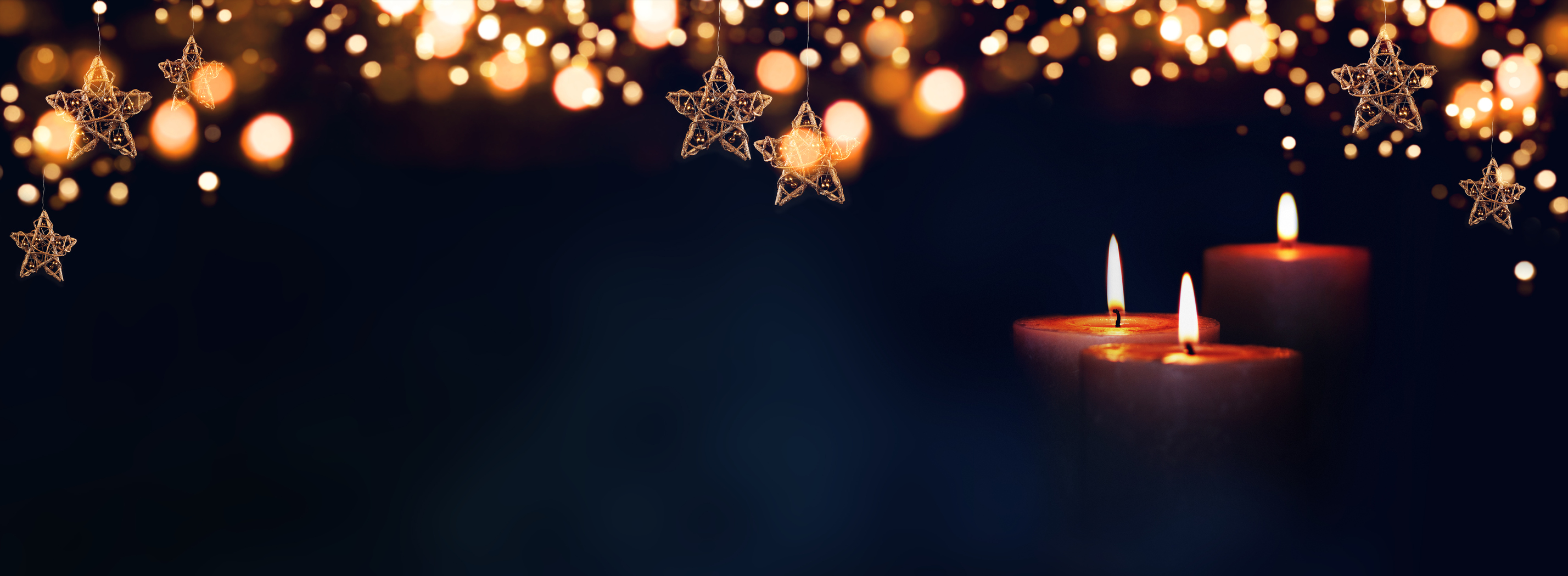 John 3:16 - King James Version

16 For God so loved the world, that he gave his only begotten Son, that whosoever believeth in him should not perish, but have everlasting life.
Jesus is the Reason
For the Season
2nd  Sunday of Advent: Peace


2023: A Year of Service – Be A Disciple
Today’s Scripture:
| Luke 1 - Selected Verses | 
~ Amplified Bible ~
Birth of John the Baptist Foretold

5 In the days of Herod [the Great], king of Judea, there was a certain priest whose name was Zacharias, of the division of Abijah. His wife was a descendant of Aaron [the first high priest of Israel], and her name was Elizabeth.
6 They both were righteous (approved) in the sight of God, walking blamelessly in all the commandments and requirements of the Lord. 7 But they were childless, because Elizabeth was barren, and they were both far advanced in years.
8 Now it happened while Zacharias was serving as priest before God in the appointed order of his priestly division, 9 as was the custom of the priesthood, he was chosen by lot to enter [the sanctuary of] the temple of the Lord and burn incense [on the altar of incense].
10 And all the congregation was praying outside [in the court of the temple] at the hour of the incense offering.
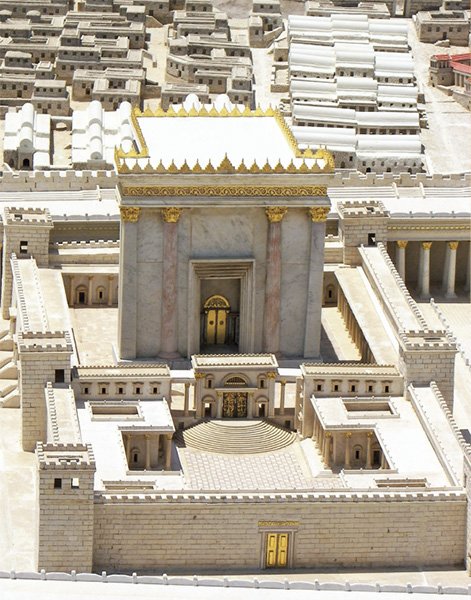 11 And an angel of the Lord appeared to him, standing to the right of the altar of incense. 12 When Zacharias saw the angel, he was troubled and overcome with fear. 13 But the angel said to him, “Do not be afraid, Zacharias (the Lord has remembered), because your petition [in prayer] was heard, and your wife Elizabeth (pledged to God) will bear you a son, and you will name him John. (Jehovah is gracious.)
14 You will have great joy and delight, and many will rejoice over his birth, 15 for he will be great and
distinguished in the sight of the Lord; and will never drink wine or liquor, and he will be filled with and
empowered to act by the Holy Spirit while still in his mother’s womb.
16 He will turn many of the sons of Israel back [from sin] to [love and serve] the Lord their God. 17 It is he who will go as a forerunner before Him in the spirit and power of Elijah, to turn the hearts of the fathers back to the children, and the disobedient to the attitude of the righteous [which is to seek and submit to the will of God]—in order to make ready a people [perfectly] prepared [spiritually and morally] for the Lord.”
18 And Zacharias said to the angel, “How will I be certain of this? For I am an old man and my wife is advanced in age.” 19 The angel replied and said to him, “I am Gabriel; I stand and minister in the [very] presence of God, and I have been sent [by Him] to speak to you and to bring you this good news.
20 Listen carefully, you will be continually silent and unable to speak until the day when these things take place, because you did not believe what I told you; but my words will be fulfilled at their proper time.”
21 The people [outside in the court] were waiting for Zacharias, and were wondering about his long delay in the temple. 22 But when he did come out, he was unable to speak to them. They realized that he had seen a vision in the temple; and he kept making signs to them, and remained mute. 23 When his time of priestly service was finished, he returned to his home.
24 Now after this his wife Elizabeth became pregnant, and for five months she secluded herself completely, saying, 25 “This is how the Lord has dealt with me in the days when He looked with favor on me, to take away my disgrace among men.”